Beatrice’s Goat
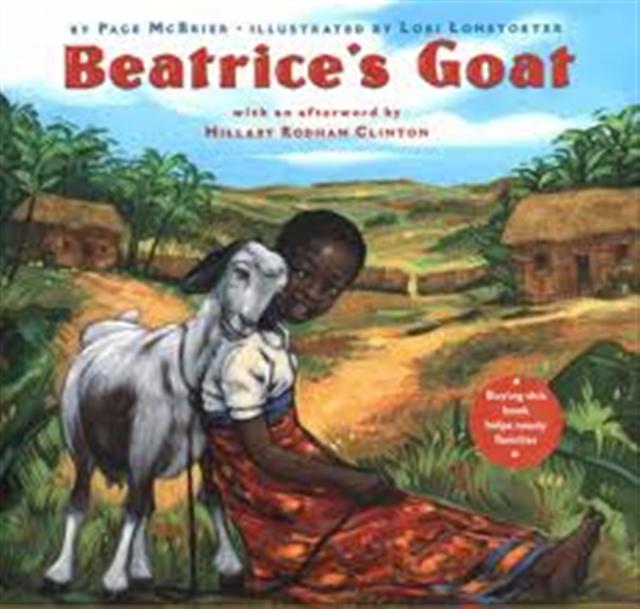 I can use words I learn from a text.
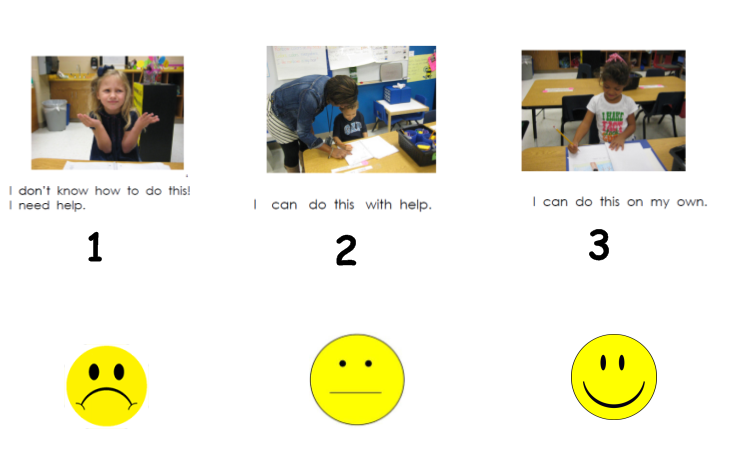 [Speaker Notes: I can use words I learn from a text.        
*Score yourself]
Tell your partner about a new word you learned.
[Speaker Notes: Turn and Talk; Show a picture of The Very Hungry Caterpillar .  Discuss Who, where, what!
 (character, setting, events)]
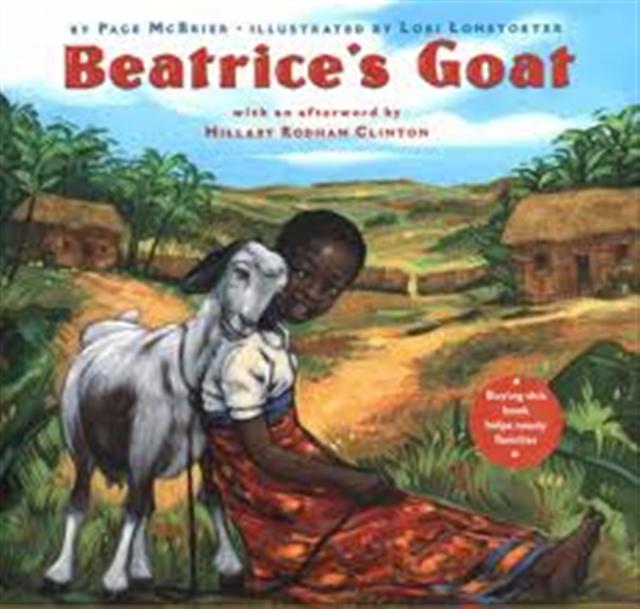 [Speaker Notes: Re-read the story  Beatrice’s Goat; provide a brief explanation of any words that may be new or unfamiliar to the students. 
-Teach the following words- sturdy, coarse, yearned.
Define and engage the students in using the word.
(see powerpoint..tshare/TextTalk)]
sturdy
sturdy
sturdy – strong; hard to break
Papa Bear’s chair was very sturdy.
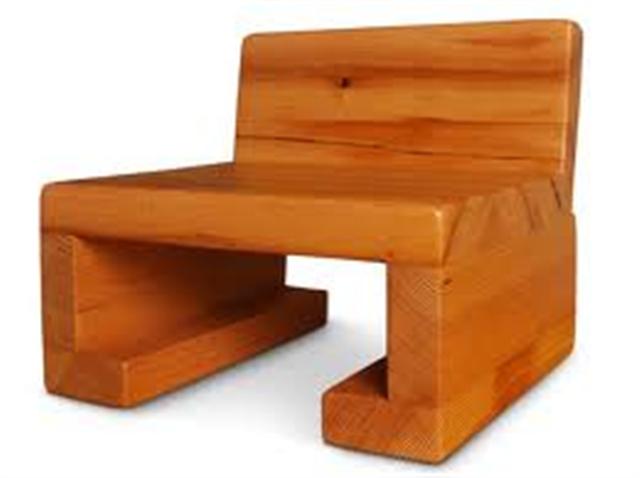 Thumbs up if you agree, thumbs down if you disagree.
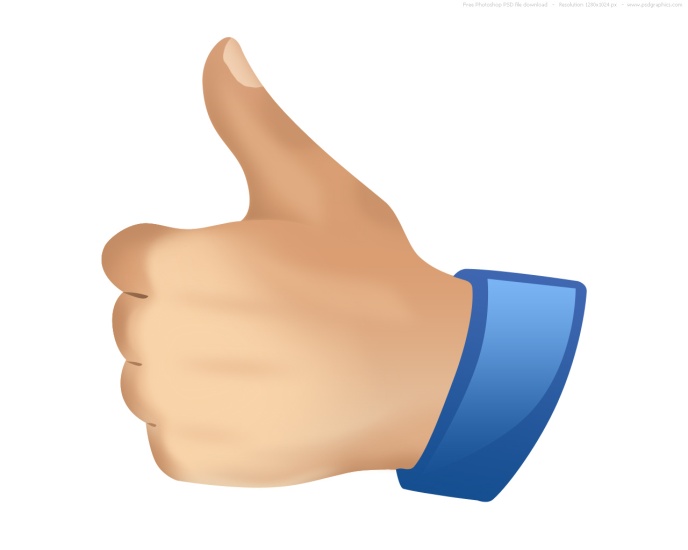 Is our school sturdy?

Is a kleenex sturdy?

Is your desk sturdy?
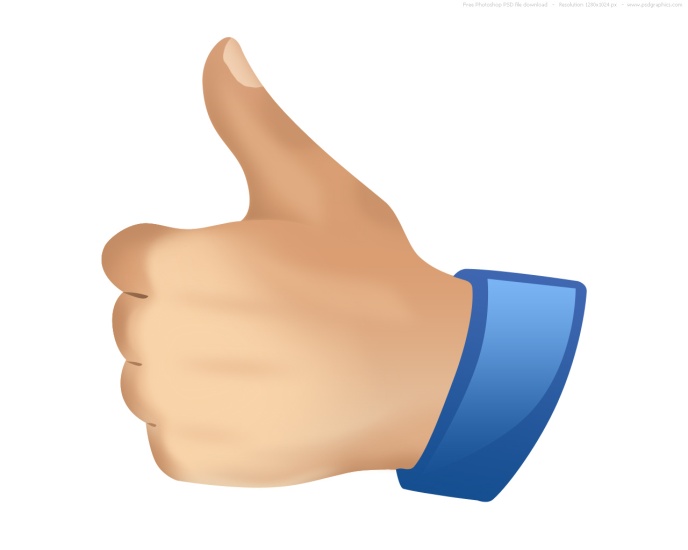 sturdy
“Beatrice lives here with her mother and five younger brothers and sisters in a sturdy mud house with a fine steel roof.”

The third little pig’s house was sturdy because it was made out of strong bricks.
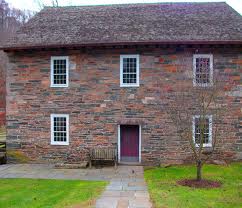 Which goes with sturdy?
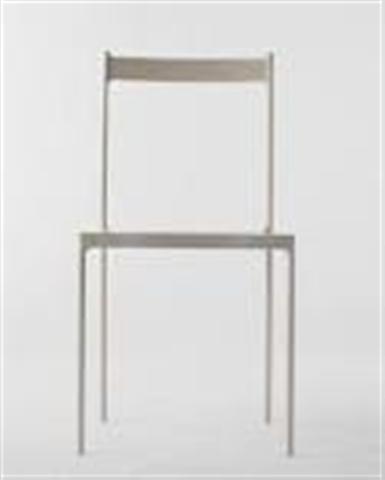 coarse
coarse
Coarse – rough and scratchy
- Dad’s beard was scratchy and coarse.
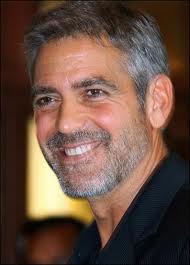 Thumbs up if you agree, thumbs down if you disagree.
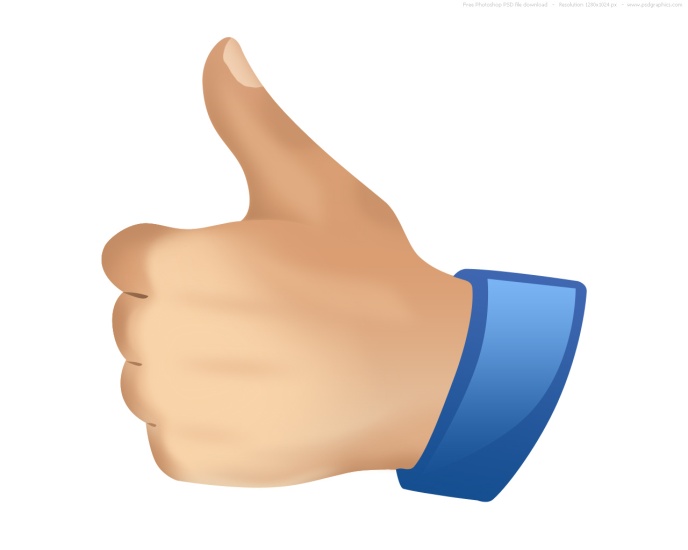 Is a feather coarse?

Is sand paper coarse?

Is your shirt coarse?
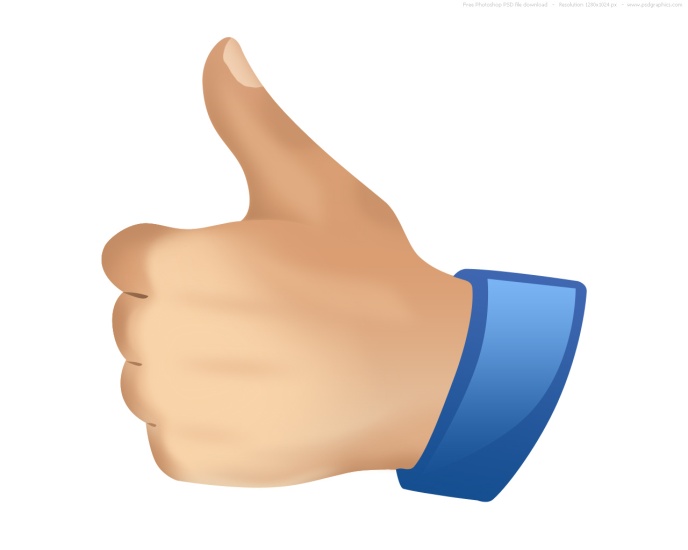 [Speaker Notes: Have these things available for students to feel.]
coarse
“Beatrice loves everything about Mugisa… the feel of her coarse brown-and-white coat, the way her chin hairs curl just so, and how Mugisa gently teases her by butting her knobby horns against Beatrice’s hand.”

Goats have coarse hair
under their chins.
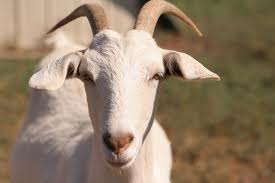 Which goes with coarse?
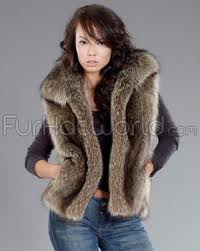 yearned
yearned
yearned – to want something badly
She yearned to have a beautiful dress with puffy sleeves.
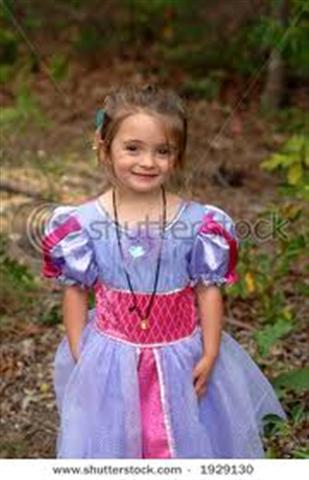 Thumbs up if you agree, thumbs down if you disagree.
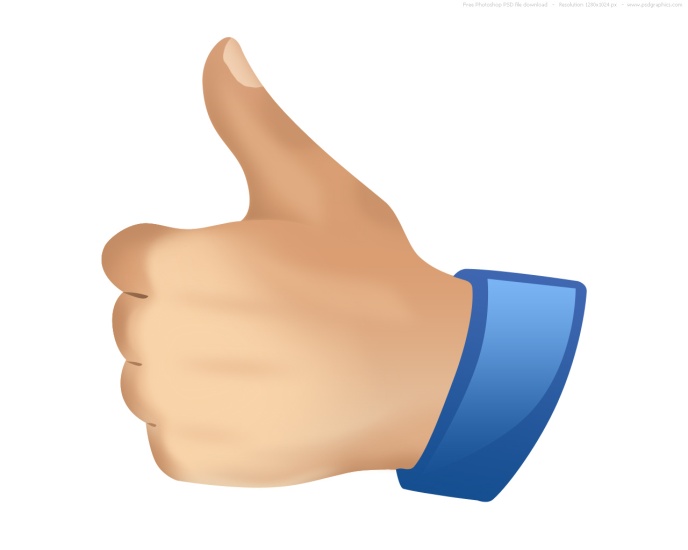 Have you yearned for ice cream?

Have you yearned for a toy?

What is something you have
      yearned for?
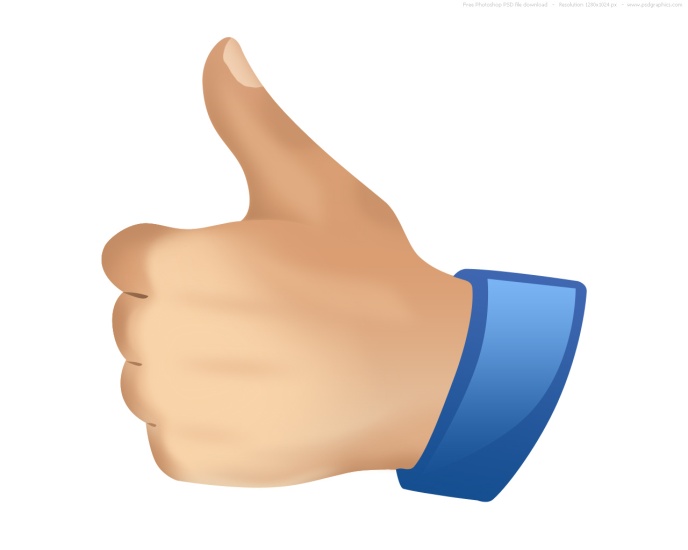 yearned
“Beatrice longed to be a schoolgirl!  How she yearned to sit on one of the benches and figure sums on a small slate chalkboard.”

Another example- “I yearned to have a delicious ice cream cone.”
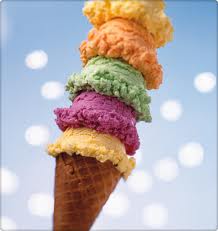 Which goes with yearned?
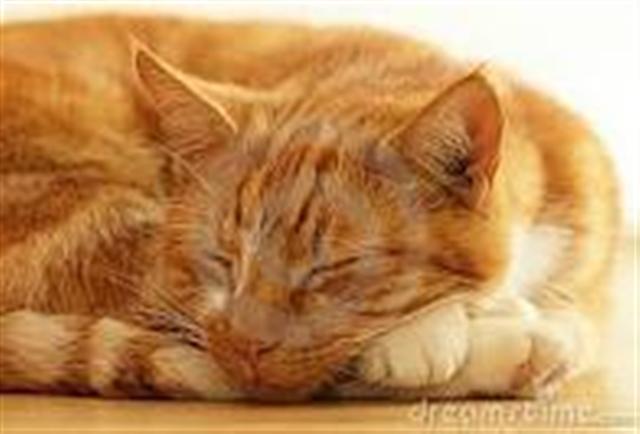 Which word goes with this picture?sturdy, coarse, yearned
Which word goes with this picture?sturdy, coarse, yearned
Which word goes with this picture?sturdy, coarse, yearned
Circle one word of your choosing and draw a picture or write a sentence to show what it means.
Sturdy
Coarse
Yearned
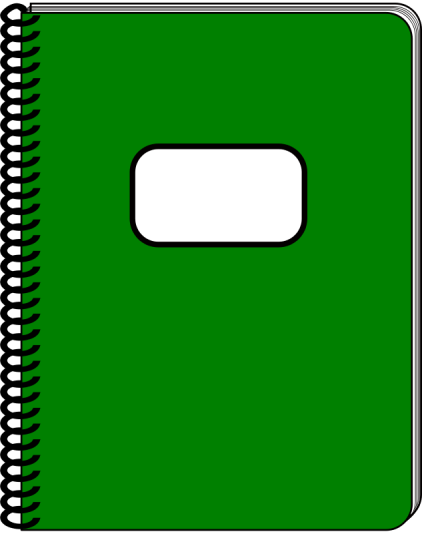 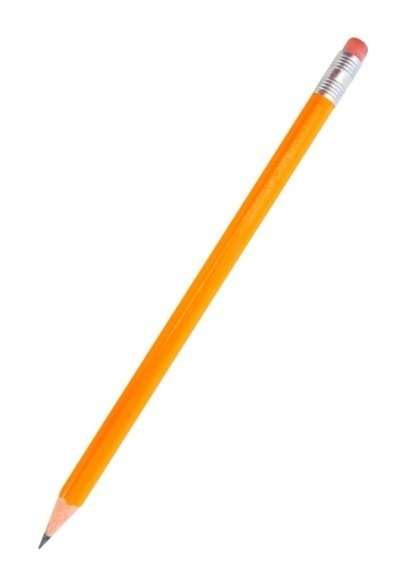 [Speaker Notes: Glue words in their interactive notebook.  Circle one word of their choosing and draw a picture or write a sentence to show they know what it means.]
I can use words I learn from a text.
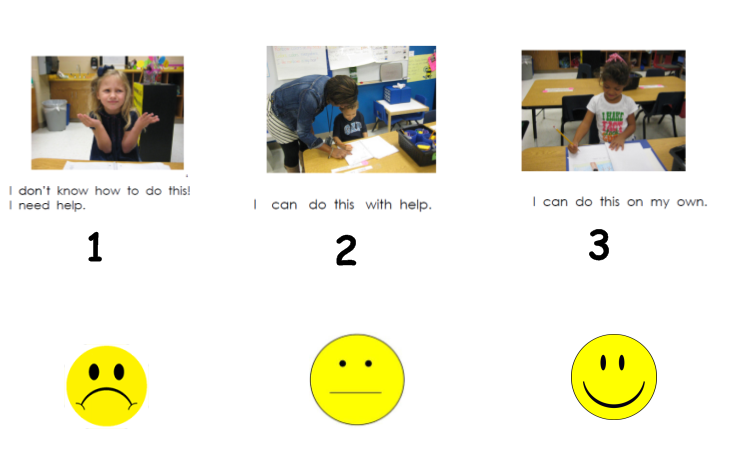 [Speaker Notes: I can use words I learn from a text.        
*Score yourself]